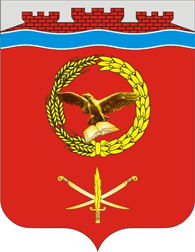 Бюджет 
Терновского сельского поселения
Шолоховского района на 2015 год и на плановый период 2016 и 2017 годов
Администрация Терновского сельского поселения
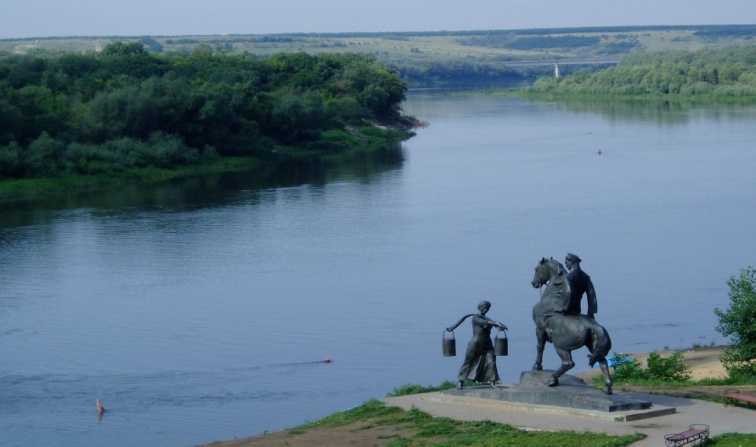 Администрация Терновского сельского поселения
Бюджет Терновского сельского поселения Шолоховского района на 2015 год и на плановый период 2016 и 2017 годов направлен на решение следующих ключевых задач:
Обеспечение устойчивости и сбалансированности бюджетной системы в целях гарантированного исполнения действующих и принимаемых расходных обязательств;
Повышение эффективности бюджетной политики, в том числе за счет роста эффективности бюджетных расходов;
Повышение прозрачности и открытости бюджетного процесса;
Повышение роли бюджетной политики для поддержки экономического роста;
Соответствие финансовых возможностей Терновского сельского поселения
ключевым направлениям развития.
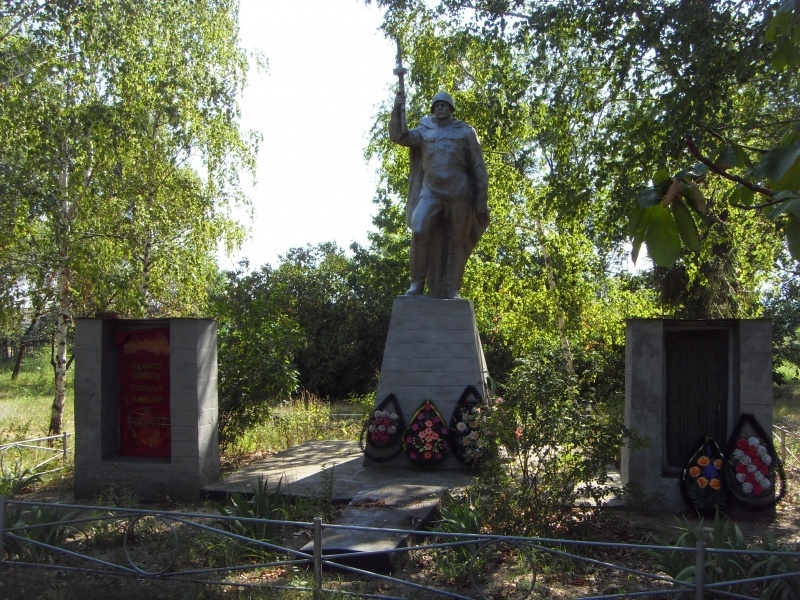 Администрация Терновского сельского поселения
Основные параметры бюджета Терновского сельского поселения Шолоховского района на 2015 год и на плановый период 2016 и 2017 годов (тыс. руб.)
Администрация Терновского сельского поселения
Расходы бюджета Терновского сельского поселЕния Шолоховского района на 2015 год
Администрация Терновского сельского поселения
Динамика расходов за счет средств областного бюджета и бюджета Шолоховского района
тыс. рублей
89,9
%
99,6%
123,5%
1
Администрация Терновского сельского поселения
Динамика расходов за счет собственных доходов бюджета  Терновского сельского поселения   Шолоховского района в 2015 – 2017 годах
Администрация Терновского сельского поселения
Динамика расходов бюджета Терновского сельского поселения Шолоховского района за счет средств областного бюджета в 2015-2017 годах
Администрация Терновского сельского поселения
Безвозмездные поступления
(тыс. рублей)
Администрация Терновского сельского поселения
Структура муниципальных программ Терновского сельского поселения на 2015 год
Благоустройство территории и обеспечение качественными жилищно – коммунальными услугами населения Терновского сельского поселения
3,4 %
Управление муниципальными финансами
0,0%
Развитие культуры 
26,4%
Администрация Терновского сельского поселения
Муниципального политика
57,2%
Пожарная безопасность
0,5%
Развитие физической культуры и спорта
0,1 %
Доля муниципальных программ в общем объеме расходов
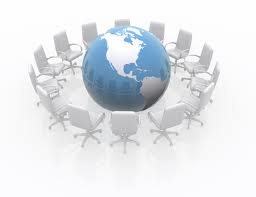 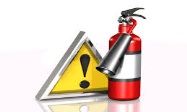 Социальная поддержка граждан
0,0%
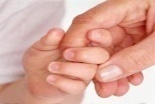 Обеспечение общественного порядка и противодействие преступности
0,2 %
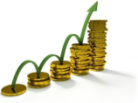 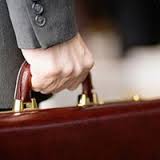 Развитие транспортной системы
10,7%
Молодежь Терновского сельского поселения
0,1%
Информационное общество
0,2 %
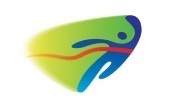 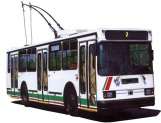 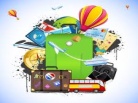 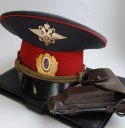 Энергоэффективность
и развитие  энергетики
0,1
 %
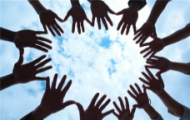 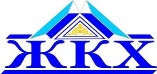 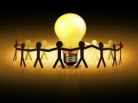 Администрация Терновского сельского поселения
Расходы бюджета Терновского сельского поселения Шолоховского района в 2015 году
Администрация Терновского сельского поселения
Расходы бюджета Терновского сельского поселения Шолоховского района, формируемые в рамках муниципальных программ Терновского сельского поселения , и непрограммные расходы
2015 год
2016 год
2017 год
- расходы бюджета, формируемые в рамках муниципальных программ Терновского сельского поселения
- непрограммные расходы
Администрация Терновского сельского поселения
Дотация на выравнивание бюджетной обеспеченности Терновского сельского поселения на 2014 – 2017 годы
111,7%
99,6%
126,8%
Администрация Терновского сельского поселения
Динамика доходов бюджета Терновского сельского поселения Шолоховского района
(тыс. рублей)
Администрация Терновского сельского поселения
Динамика налоговых и неналоговых  доходов бюджета Терновского сельского поселения Шолоховского района
(тыс. рублей)
Администрация Терновского сельского поселения
Структура поступлений бюджетообразующих налогов в бюджет
Администрация Терновского сельского поселения
Структура налоговых и неналоговых доходов бюджета Терновского сельского поселения Шолоховского района в 2015 году
Администрация Терновского сельского поселения
Динамика поступления налога на доходы физических лиц в бюджет Терновского сельского поселения Шолоховского района
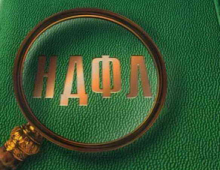 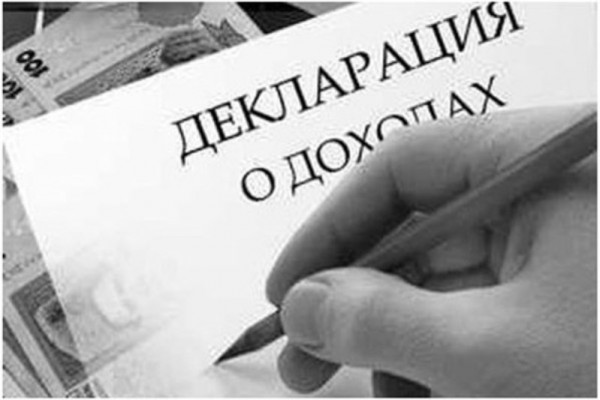 Администрация Терновского сельского поселения
Налог на имущество (земельный и налог на имущество физических лиц),поступающий в бюджет Терновского сельского поселения Шолоховского района
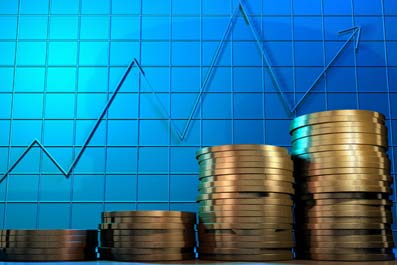